Велика Британія
Підготувала 
Учениця 10-Бкласу
МЗОШ №46
Камінська Сніжана
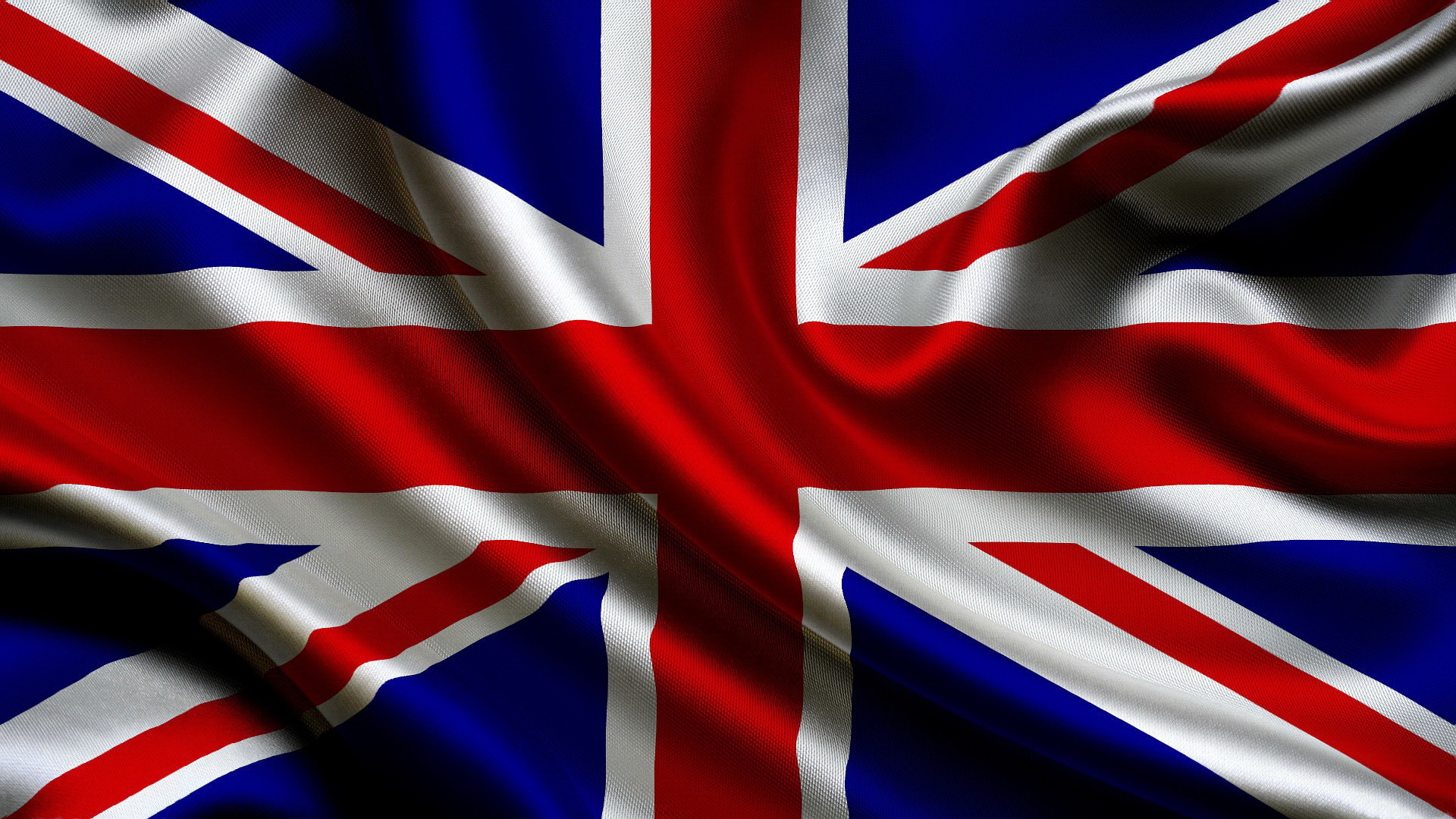 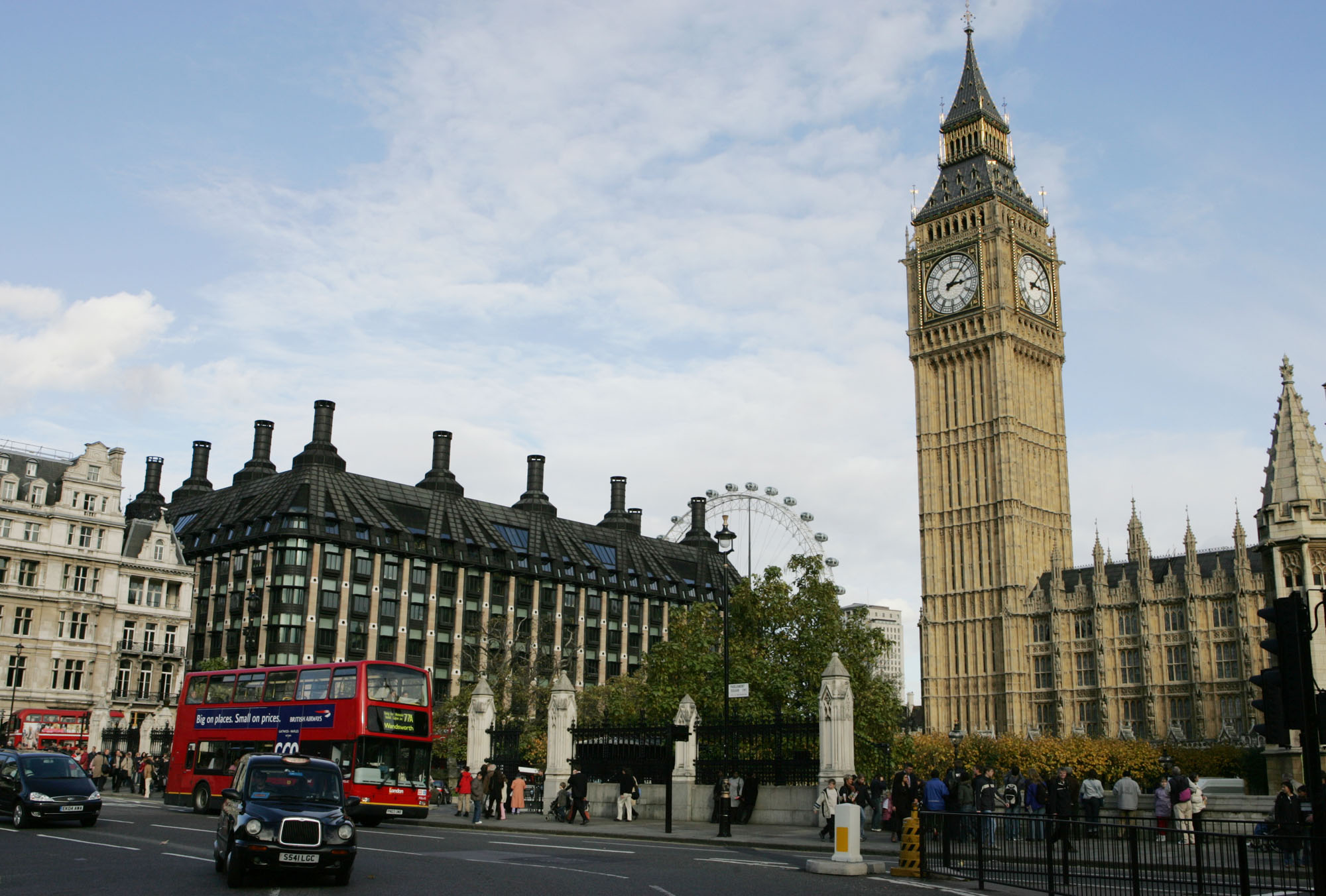 Загальні відомості:
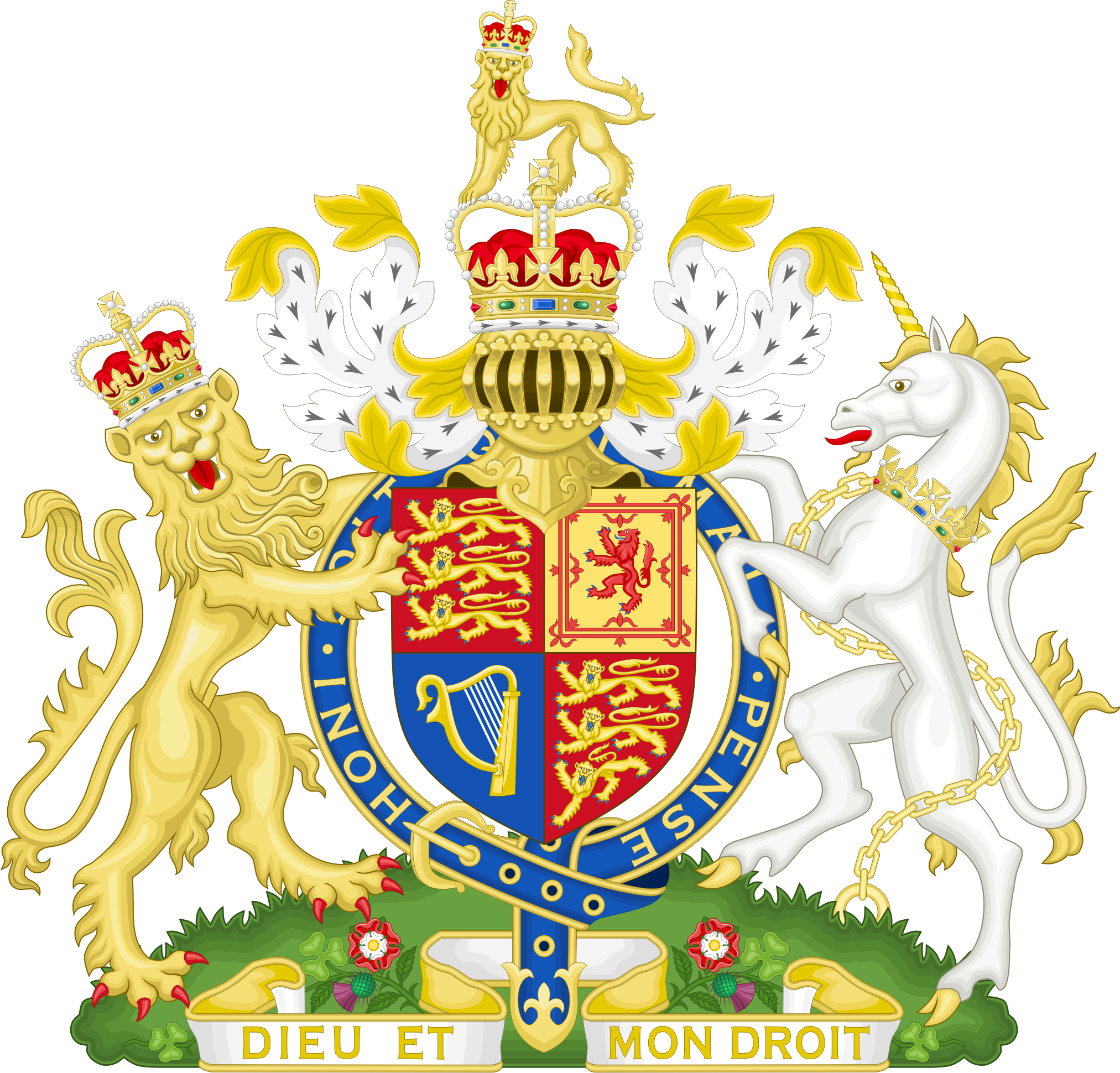 Економіко – географічне положення
Острівне положення;
Ольстерська проблема;
Сусіди – партнери по НАТО чи нейтральні (Швеція, Ірландія);
Держава на перетині транзитних морських шляхів (порт Лондон);
Сусідство з високорозвиненими країнами
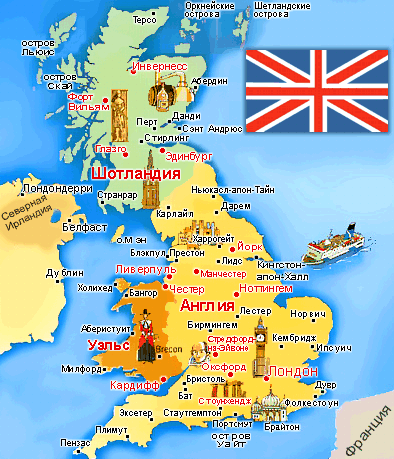 Формування території
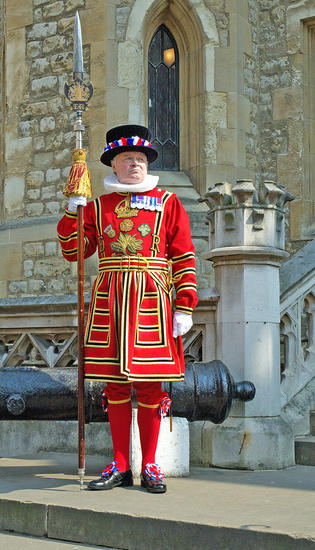 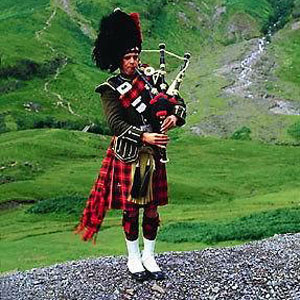 ІІІ-ІІ ст. до н.е. – іберійці;
І тис. до н.е. – кельти (бритти, гели)
І-V ст. н.е. – римляни;
V ст. – англосакси (VІІ ст. – Англія)
XІ ст. – нормани 
XІІІ ст. – приєднання Уельсу;
XVІІ ст. – приєднання Ірландії (1921 р. – поділ Ірландії);
XVІІІ ст. – приєднання Шотландії;
З 1921 р. – в сучасних межах, сучасна назва
Ірландці
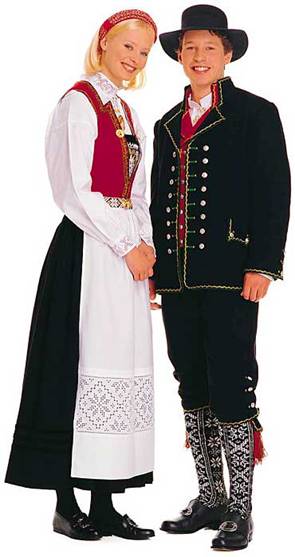 Валійці
Шотландці
Англійці
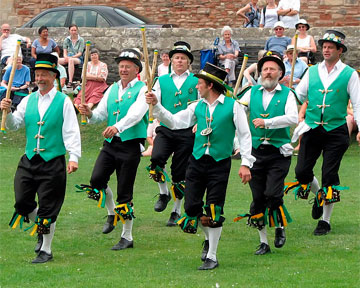 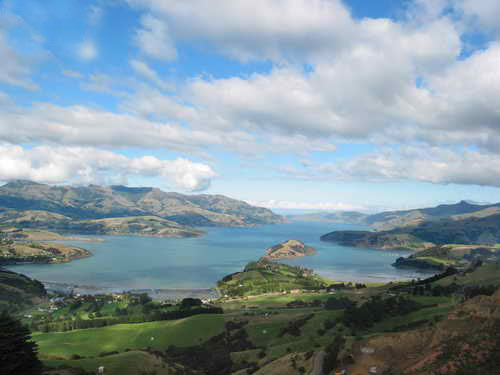 2000 мм – К>1
600 мм - К>1
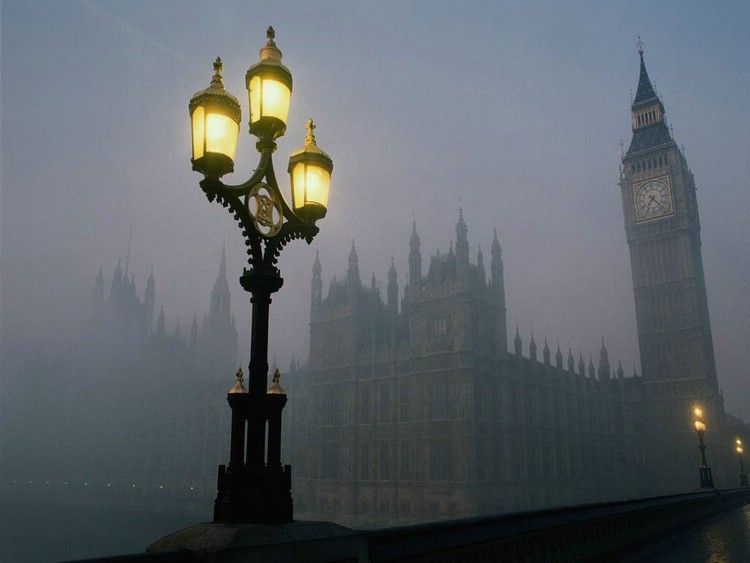 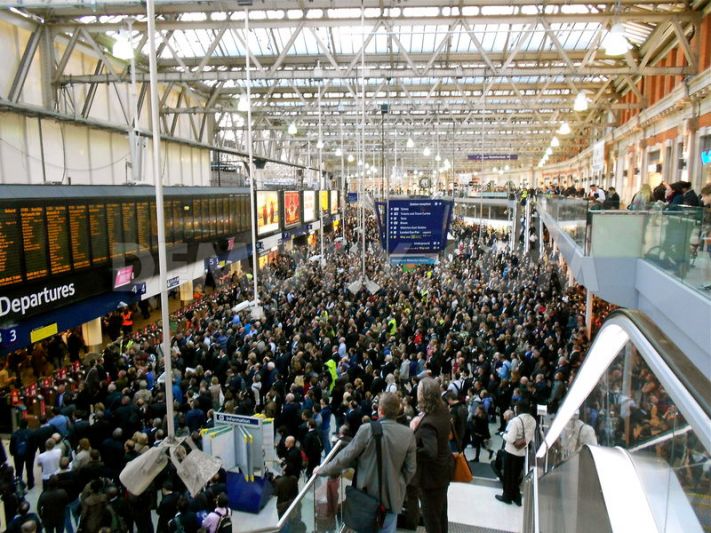 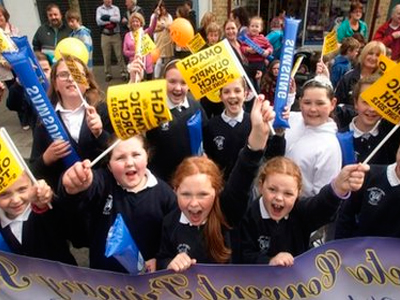 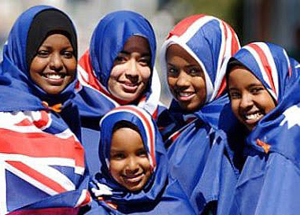 Господарство
Постіндустріальна країна;
Мала частка зайнятих у с/г (1%);
Територіальна структура економік: 4/5 продукції Англії;
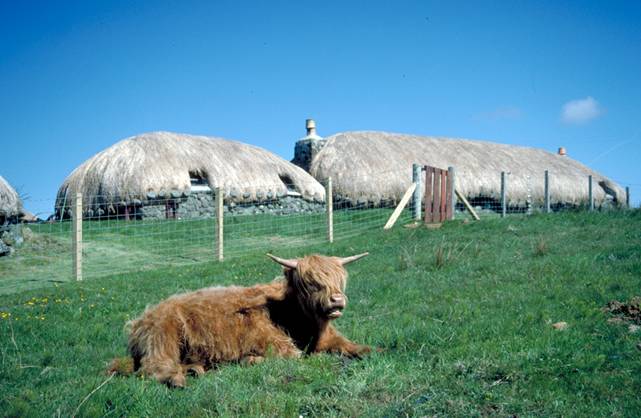 Господарство
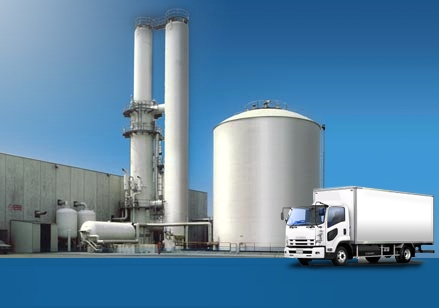 Господарство
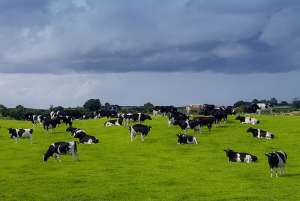 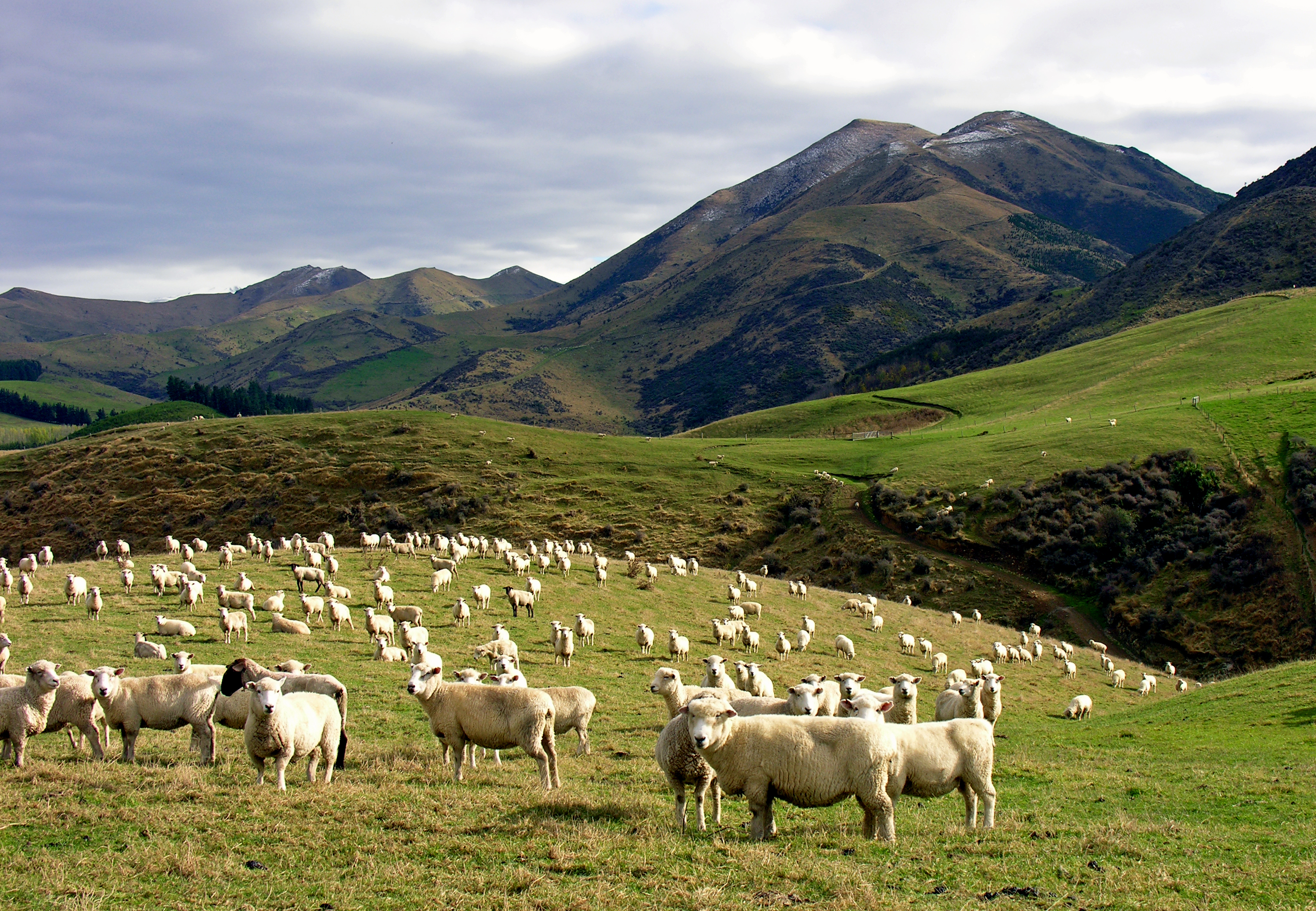 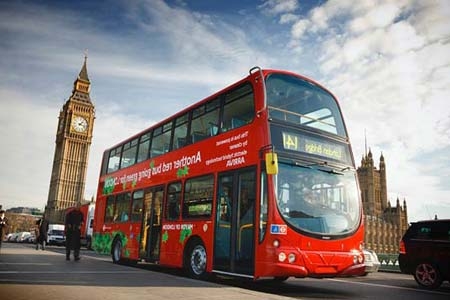 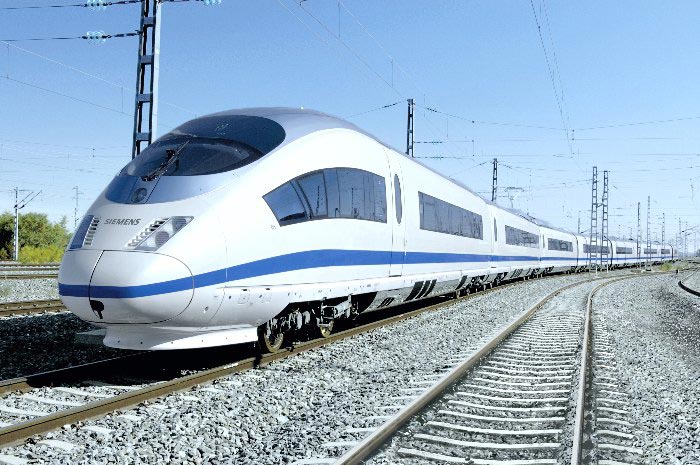 Внутрішній
Зовнішній
Морський транспорт (Лондон, Ліверпуль)

Повітряний транспорт (Лондон (Хітроу, гетвік – 68 млн чол.), глазго, Манчестер, Лутон)
Автомобільний транспорт
Залізничний транспорт (Лондон Глазго)
Морський транспорт (м., р.)
Транспорт
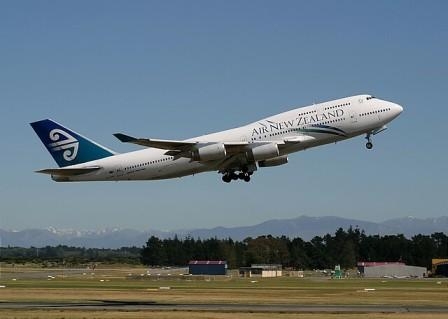 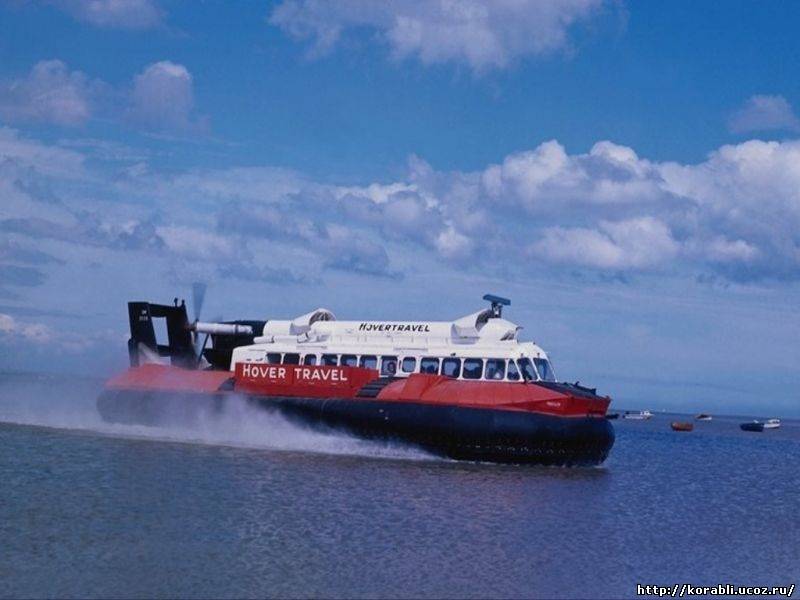 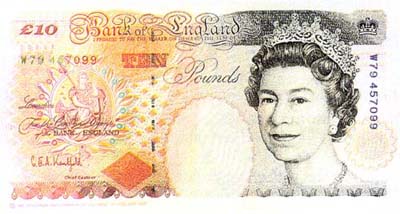 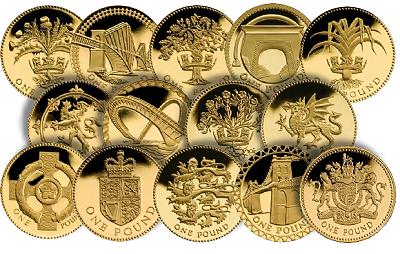